ECEN 615, Fall 2023Methods of Electric Power System Analysis
Class 18: Power System Optimization, Part 1
Prof. Adam Birchfield
Dept. of Electrical and Computer Engineering
Texas A&M University
abirchfield@tamu.edu
Assignment 5
Assignment 5 has to do with mixed-integer optimization using Python or Matlab with Gurobi (or another optimization platform)
You’ll be solving a unit commitment problem, which we’ll discuss in class next time.
Instructions from last time:
Read through the assignment instructions
Install and license Gurobi according to the instructions
Set it up for Matlab or Python according to the instructions
Run the example Matlab or Python case I provided you
Bring your laptop to class
Get the example test problem to run in either Matlab or Python
Due date: November 20th, 2023 at 4pm
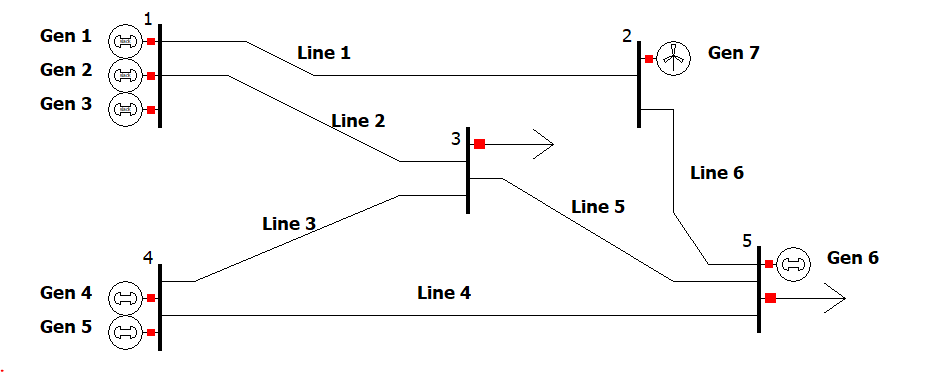 Optimization
Parts of an optimization (or mathematical programming) problem
Variables
Objective – function we are trying to minimize (or maximize) 
Constraints – restrictions on the varaibles
Equality
Inequality
Integer – must take integer values
Types of optimization problems
Unconstrained vs Constrained
Linear vs Nonlinear 
Continuous vs Integer vs Binary
Mixed-integer linear, mixed-integer nonlinear
Feasible solution – satisfies the constraints, regardless of objective
Optimal solution – satisfies the constraints with the lowest possible objective
Infeasible problem – no feasible solution exists
Example Linear Continuous Problem
Assume that you operate a lumber mill which makes both construction-grade and finish-grade boards from the logs it receives.  Suppose it takes 2 hours to rough-saw and 3 hours to plane each 1000 board feet of construction-grade boards.  Finish-grade boards take 2 hours to rough-saw and 5 hours to plane for each 1000 board feet.  Assume that the saw is available 8 hours per day, while the plane is available 15 hours per day.  If the profit per 1000 board feet is $100 for construction-grade and $120 for finish-grade, how many board feet of each should you make per day to maximize your profit?
Notice that all of the equations are linear, all variables are continuous; we are seeking to determine the values of x1 and x2
Example Mixed-Integer Linear Program
You want to optimize the 4 machines A-D in your chocolate factory for a six-day work week. 
Each machine needs at least two days off for maintenance. 
Each machine can only a maximum of 15 tons on any one day. 
You need to produce 11.3 tons of chocolate on Monday, 14.7 tons on Tuesday, 17.1 tons on Wednesday, 48.0 tons on Thursday, 19.6 tons on Friday, and 6.4 tons on Saturday. 
You want to minimize the total operating cost. 
Machine A costs $100 per ton. 
Machine B costs $200 per ton. 
Machine C costs $1000 per day. 
Machine D costs $2000 as a flat cost. 
How can you meet the chocolate production needs with a minimum cost?
Notice all the equations will be linear, but we have integer (binary) variables for whether the machines are on or off.
Example Mixed-Integer Linear Program, Solution
The solution is $7410, with the variables printed in the output from the example Python and Matlab files. There are other examples that come with the Gurobi installation, as well as other documentation resources to get familiar with the Gurobi commands.
Exercise
For the previous MIP, with code given
How does the solution change if you have to produce one more ton on Saturday?
How about on Tuesday?
In the solution, which machine is used the most? The least?
How do the different ways the four machines are priced affect the solution to the MIP?
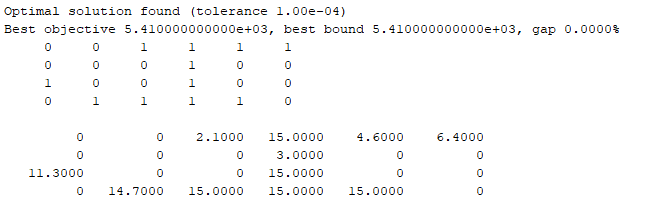 Power System Optimization Problems
Economic Dispatch (ED)
Minimize generator cost
Only constraints are total load and generator limits
Does not consider transmission system
Optimal Power Flow (OPF)
Combines economic dispatch with power flow
Constraints include power flow balance equations, line flow limits, voltage limits
Security-constrained OPF (SCOPF)
Must satisfy all OPF constraints in contingencies as well
Unit Commitment (UC)
Determine which generators are on or off (committed) in a set of sequential time points
Discussed in more detail in Chapter 4 of the book
Solving Economic Dispatch
Economic dispatch is formulated as a constrained minimization
The cost function is often total generation cost in an area
Single equality constraint is the real power balance equation
Solved by setting up the Lagrangian (with PD the load and PL the losses, which are a function the generation) 


A necessary condition for a minimum is that the gradient is zero.  Without losses this occurs when all generators are dispatched at the same marginal cost (except when they hit a limit)
Solving Economic Dispatch, Cont
If losses are neglected then there is a single marginal cost (lambda); if losses are included then each bus could have a different marginal cost
Economic Dispatch Penalty Factors
The penalty factor
at the slack bus is
always unity!
Optimal Power Flow (OPF)
Equality constraints
bus real and reactive power balance
generator voltage setpoints
area MW interchange 
Inequality constraints
transmission line/transformer/interface flow limits
generator MW limits
generator reactive power capability curves
bus voltage magnitudes 
Available Controls
generator MW outputs
transformer taps and phase angles
reactive power controls
Two Example OPF Solution Methods
Non-linear approach using Newton’s method
handles marginal losses well, but is relatively slow and has problems determining binding constraints
Generation costs (and other costs) represented by quadratic or cubic functions 
Linear Programming 
fast and efficient in determining binding constraints, but can have difficulty with marginal losses.
used in PowerWorld Simulator
generation costs (and other costs) represented by piecewise linear functions
Both can be implemented using an ac or dc power flow
Two Example OPF Solution Methods
OPF (really SCOPF) is currently an area of active  research, with ARPA-E having an SCOPF competition and recently awarding about $5 million for improved algorithms (see gocompetition.energy.gov)
A 2016 National Academies Press report, titled “Analytic Research Founds for the Next-Generation Electric Grid,” recommended improved AC OPF models
It is available for free at www.nap.edu/catalog/21919/analytic-research-foundations-for-the-next-generation-electric-grid
DC OPF and SCOPF
Solving a full ac OPF or SCOPF on a large system is difficult, so most electricity markets actually use the more approximate, but much simpler DCOPF, in which a dc power flow is used 
PowerWorld includes this option in the Options, Power Flow Solution, DC Options 
DC modeling can also be used for Unit Commitment (which we’ll be doing for Assignment 5)
https://www.ferc.gov/legal/staff-reports/2017/marginallosscalculations.pdf
15
Unit Commitment
Goal is still to minimize generator costs
ED and OPF assume certain generators are online or offline
UC makes these decisions
This introduces binary (integer) variables
Solving for multiple time points in a row as load and renewable generation changes




Typical constraints
Generator ramping rates
Generator minimum up and minimum down times
Must-run units, hydro unit coordination
Area reserve requirements
Objective
Generator cost c(p) as a function of output power
Generator cost to start up
Generator cost to shut down
Generator fixed cost to operate if online
Mixed-Integer Programming
A mixed-integer program (MIP) is an optimization problem of the form
Mixed-Integer Programming
The advances in the algorithms have been substantial
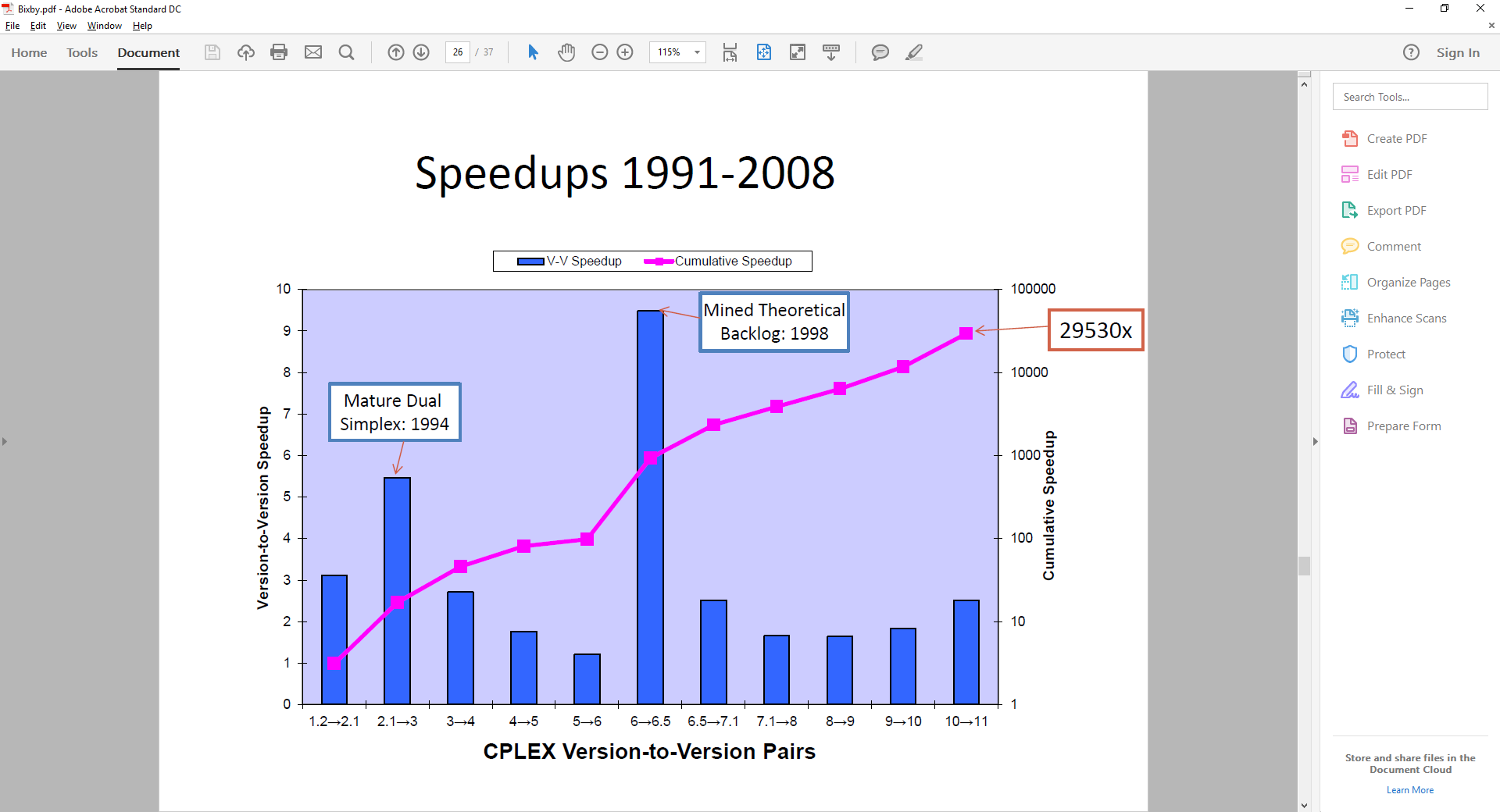 Speedups from 2009 to 2015 were about a factor of 30!
Suppose you were given the following choices:
Solve a MIP with today’s solution technology on a 1991 machine
Solve a MIP with a 1991 solution on a machine from today?
The answer is to choose option 1, by a factor of approximately 300!
Notes are partially based on a presentation at Feb 2015 US National Academies Analytic Foundations of the Next Generation Grid by Robert Bixby from Gurobi Optimization titled “Advances in Mixed-Integer Programming and the Impact on Managing Electrical Power Grids”
General Solver
OPF is currently an area of active research
Many formulations and solution methods exist… 
As do many tools for highly complex, large-scale computing!
While many options exist, some may work better for certain problems or with certain programs you already use
Consider experimenting with a new language/solver!
Gurobi and CPLEX are two well-known commercial optimization solvers/packages for linear programming (LP), quadratic programming (QP), quadratically constrained programming (QCP), and the mixed integer (MI) counterparts of LP/QP/QCP
Gurobi and CPLEX are accessible through object-oriented interfaces (C++, Java, Python, C), matrix-oriented interfaces (MATLAB) and other modeling languages (AMPL, GAMS)
Assignment 5
A five-bus unit commitment problem with the following features
Power flow is modeled with dc assumptions (4 bus theta variables)
12 time points with varying load
One wind generator with a varying maximum power
7 total generating units
Cost: start-up, shut-down, fixed, variable
Minimum and maximum generation
6 transmission lines have maximum flow limits
Solution will determine 
Status of generator at each of the 12 time points
Generator output power p at each time point
Line flow and bus angle at each time point
Total cost of generation